CSCE 747 Software Testing and Quality Assurance
Lecture 04 – 
Decision Tables Based Testing
1
9/9/2013
9/9/2013
Last Time
Equivalence Class Testing
Revision Control Systems
Git intro
Today
Decision Table Based Testing
Ch 7 pp 103-116
Decision Trees
Decision Tables for Business Logic
Decision Tables for Testing
Jorgensen, Paul C. Software Testing 
A Craftsman Approach
2
Decision Trees
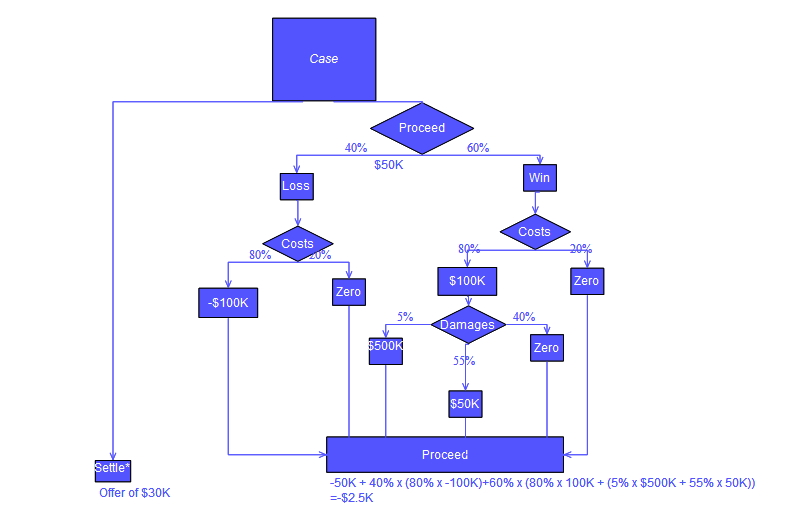 Slide - 3 -  Sockets II
- CSCE 510 2013 -
http://en.wikipedia.org/wiki/Decision_tree
Decision Tables
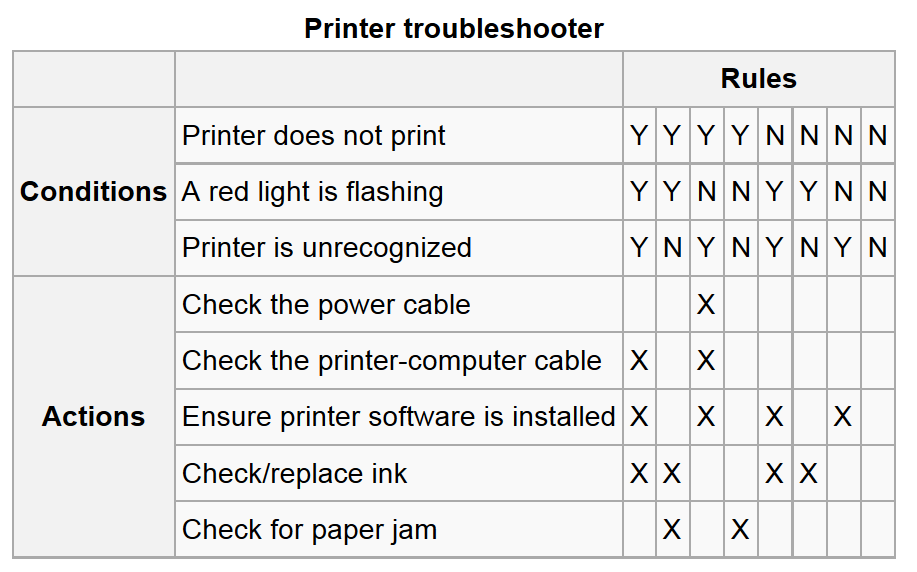 Slide - 4 -  Sockets II
http://en.wikipedia.org/wiki/Decision_table
Decision Tables
Decision tables have been used to represent and analyze complex logical relationships since the early 1960s. 
Ideal for describing situations in which a number of combinations of actions are taken under varying sets of conditions
Capture “Business Logic”
Capture = describe = document = display for stakeholders
Jorgensen, Paul C. Software Testing 
A Craftsman Approach
Decision Tables Support Completeness
Decision table with boolean conditions like rotated truth table
Supports complete coverage of the logic 
Testing based on decision tables enforce logical rigor. 
Related methods are used: 
cause–effect graphing (Elmendorf, 1973; Myers, 1979) and 
the decision tableau method (Mosley, 1993).
Jorgensen, Paul C. Software Testing 
A Craftsman Approach
Decision Table for Triangle Problem01
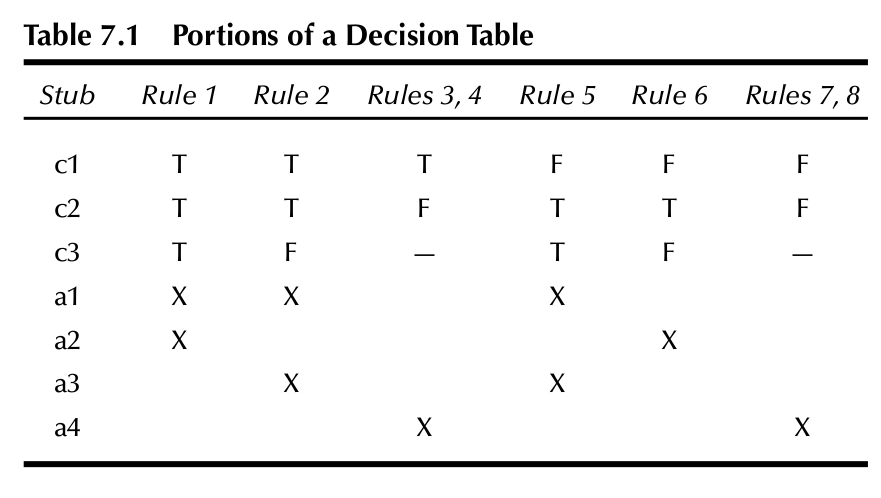 Jorgensen, Paul C. Software Testing 
A Craftsman Approach
Decision Tables to Test Cases
“To identify test cases with decision tables, we:
Interpret conditions as inputs and actions as outputs.
Sometimes conditions end up referring to equivalence classes of inputs, and 
Actions refer to major functional processing portions of the item tested. 
The rules are then interpreted as test cases. 
Because the decision table can mechanically be forced to be complete, we know we have a comprehensive set of test cases.”
Jorgensen, Paul C. Software Testing 
A Craftsman Approach
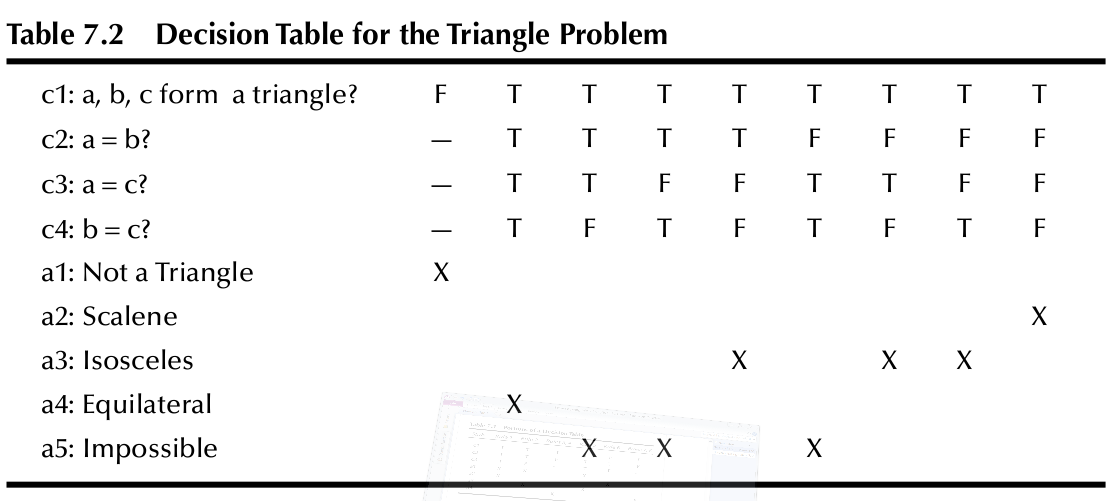 Jorgensen, Paul C. Software Testing 
A Craftsman Approach
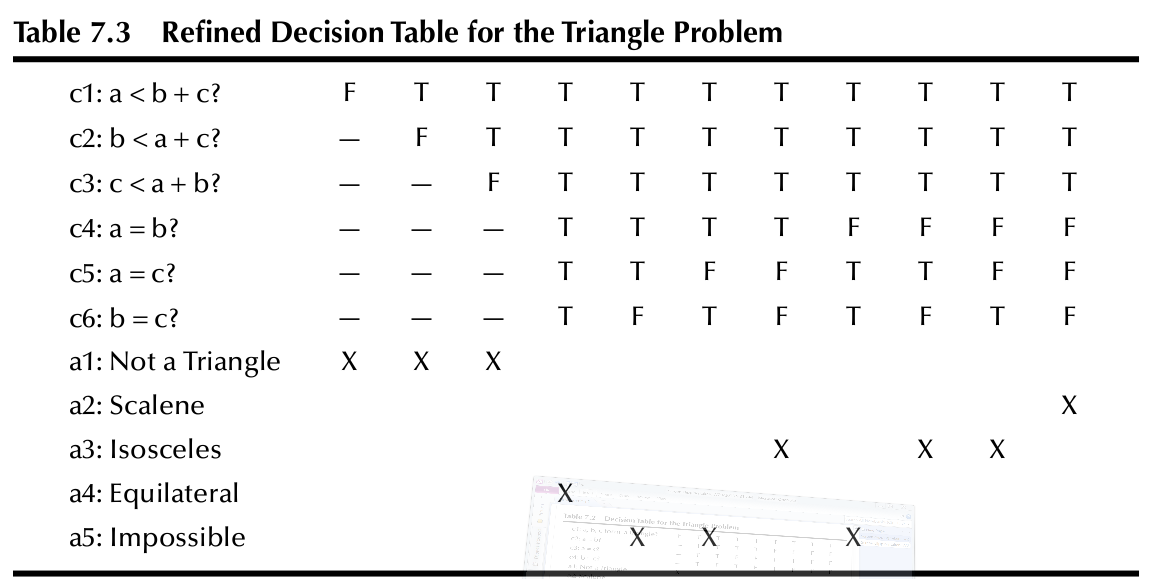 Jorgensen, Paul C. Software Testing 
A Craftsman Approach
NextDate Decision tables
What are meaningful decisions for NextDate?
Months
M1 ={ months  that have 30 days}
M2 ={ months  that have 31 days}
M3 ={February}
Days
D1 (           ), D2(   ), D3(   ), D4(   )
Years Y1(2000), Y2(non-century-leap-year), Y3()
So how big is the table? 
9 boolean tests  210=1024
3*4*3
Jorgensen, Paul C. Software Testing 
A Craftsman Approach
When conditions refer to equivalence classes
In NextDate
Consider equivalence class = sameLengthMonth
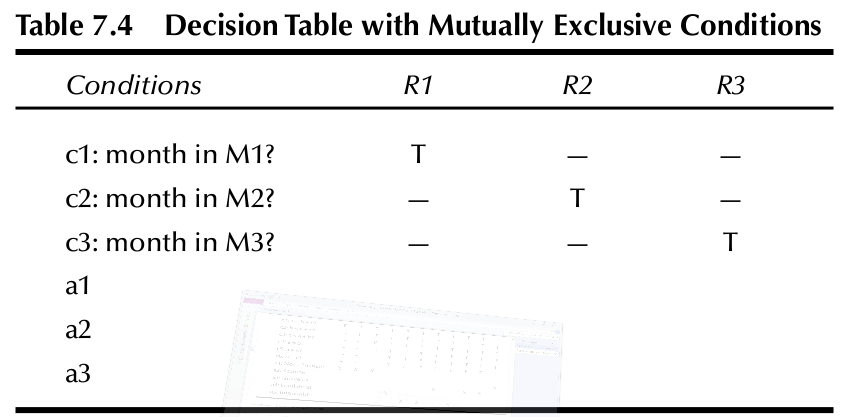 Jorgensen, Paul C. Software Testing 
A Craftsman Approach
Rule Counts
Rule Count – number of corresponding cases








Note sum of counts = 64 for complete truth table
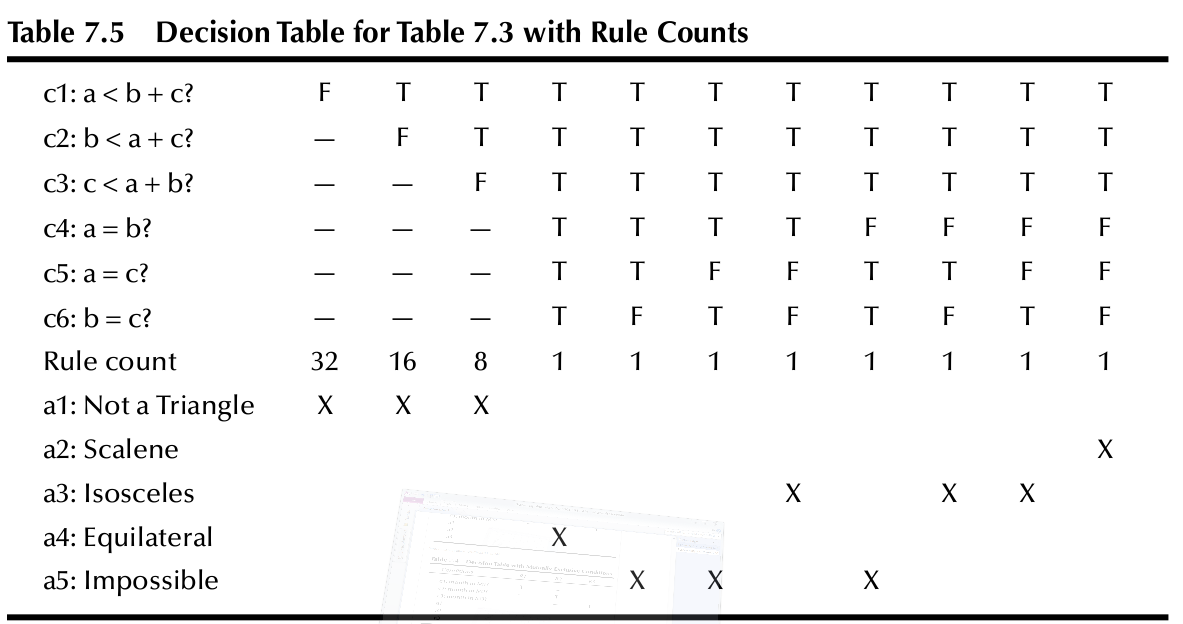 Jorgensen, Paul C. Software Testing 
A Craftsman Approach
Jorgensen, Paul C. Software Testing 
A Craftsman Approach
Rule Counts for NextDate
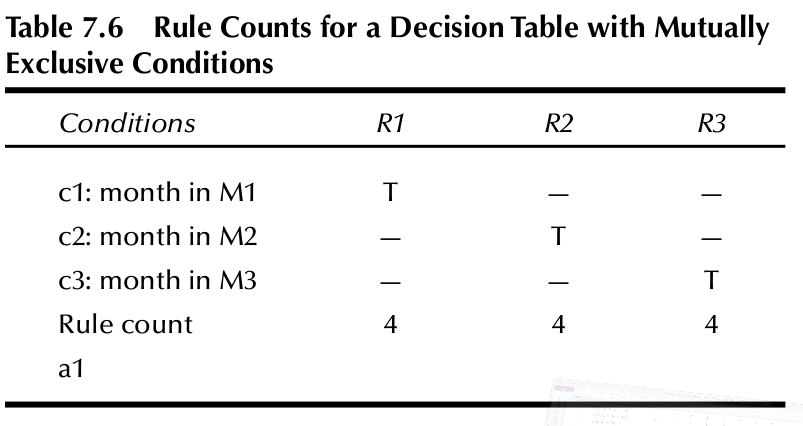 Jorgensen, Paul C. Software Testing 
A Craftsman Approach
Consider Equivalence Relation M X D
Eg. 2.3 = equivalence class M2 X D3
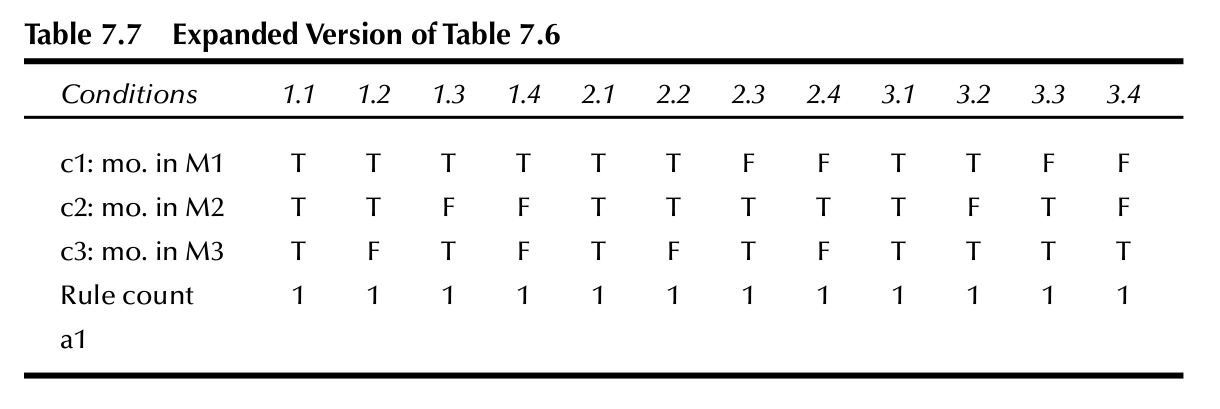 Jorgensen, Paul C. Software Testing 
A Craftsman Approach
Impossible Rules
Impossible Rules – cases that cannot happen
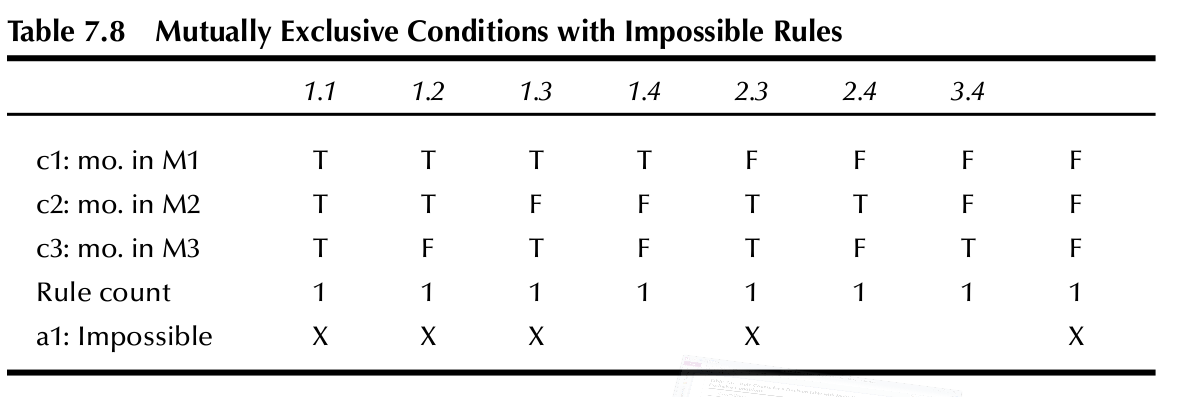 Jorgensen, Paul C. Software Testing 
A Craftsman Approach
Redundancy in Decision Tables
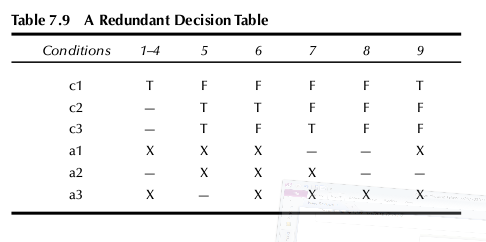 Here rules 4 and rule 9 are identical; redundant
Jorgensen, Paul C. Software Testing 
A Craftsman Approach
Redundancy OK; but Inconsistency?
Now consider rules 4 and 9
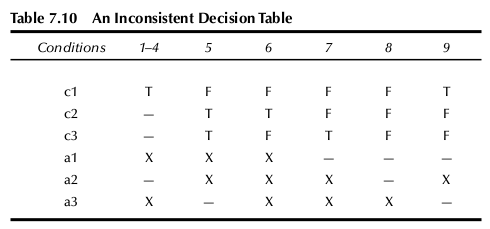 Jorgensen, Paul C. Software Testing 
A Craftsman Approach
Test Cases for the Triangle Problem
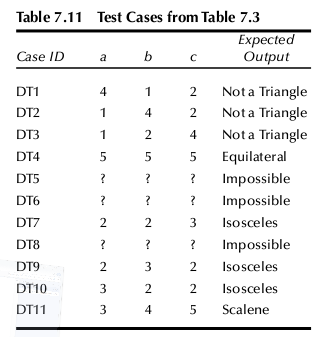 11  test cases
3 impossible
3 not triangle
1 equilateral
1 scalene
3 isosceles
? means invalid
Jorgensen, Paul C. Software Testing 
A Craftsman Approach
NextDate Try1
8 boolean conditions  28 =256 cases
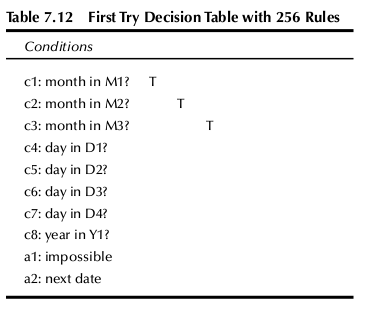 Jorgensen, Paul C. Software Testing 
A Craftsman Approach
Test Cases for NextDate
Invalid actions
a1: Day invalid for this month
a2: Cannot happen in a non-leap year
a3: Compute the next date
3([months])*4([days])*3([year]) = 36 equiv classes
[x] = equivalence classes
<m,d,y> 36 equiv. classes on M x D x Y
36 rules/test cases – reducing by combining rules with don’t care cases yields 16 rules
Jorgensen, Paul C. Software Testing 
A Craftsman Approach
NextDate 2nd Try
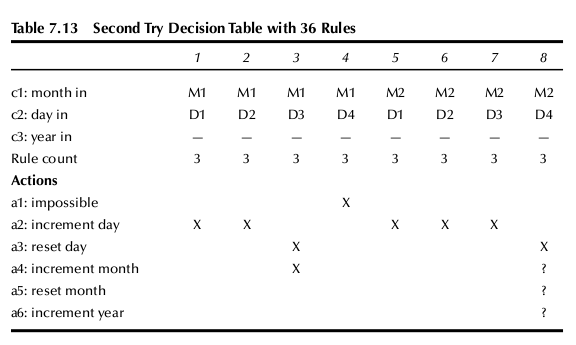 Jorgensen, Paul C. Software Testing 
A Craftsman Approach
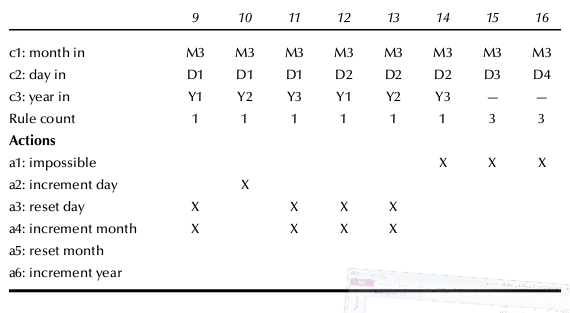 Jorgensen, Paul C. Software Testing 
A Craftsman Approach
But Problems Remain
December  problems in rule 8
Feb 28 problems in 9, 11 and 12
So new decomposition
M1 = {month : month has 30 days}
M2 = {month : month has 31 days except December}
M3 = {month : month is December}
M4 = {month : month is February}
D1 = {day : 1 ≤ day ≤ 27}
D2 = {day : day = 28}
D3 = {day : day = 29}
D4 = {day : day = 30}
D5 = {day : day = 31}
Y1 = {year : year is a leap year}
Y2 = {year : year is a common year} 
note author eliminated Y3 to make tables smaller
Jorgensen, Paul C. Software Testing 
A Craftsman Approach
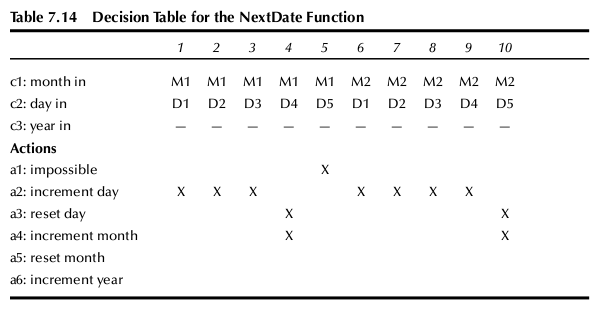 Jorgensen, Paul C. Software Testing 
A Craftsman Approach
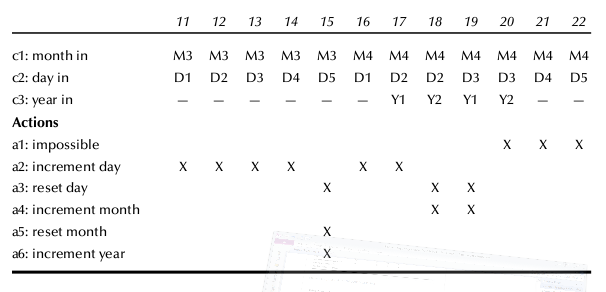 Jorgensen, Paul C. Software Testing 
A Craftsman Approach
Compressing the Table
Combining columns








Table for 11-22 in text
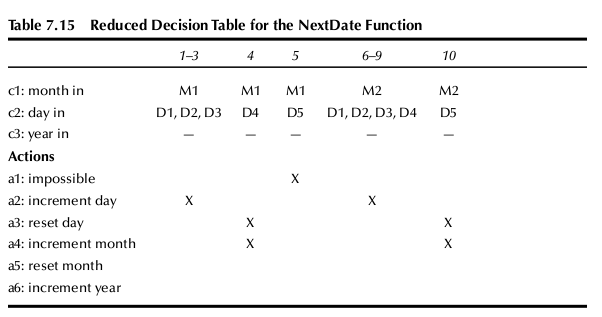 Jorgensen, Paul C. Software Testing 
A Craftsman Approach
NextDate Decision Table Test cases
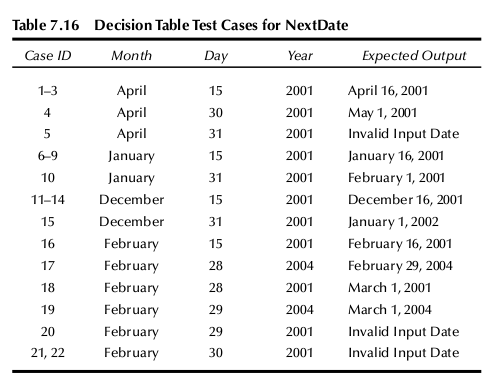 Jorgensen, Paul C. Software Testing 
A Craftsman Approach
Decision Table for Commission Problem
Not well suited
Very little decision logic
Variables truly independent  no impossible cases as in NextDate
3 equivalence classes:
Commission1, commission2, commission3
Jorgensen, Paul C. Software Testing 
A Craftsman Approach
Guidelines and Observations
Decision table approach appropriate for applications with
Prominent if-then-else logic
Logical relationships among input variables
Calculations involving  subsets of inputs
Decision tables do not scale up well
Iteration helps. Start then refine.
Jorgensen, Paul C. Software Testing 
A Craftsman Approach
Homework
Consider a NextMonth function
NextMonth(Feb, 15, 2000) = (March, 15, 2000)
NextMonth(jan, 30, 2000) =? There are multiple correct answers here. Your answer here will affect #2.
Develop a decision table for NextMonth function (not ignoring days)
Jorgensen, Paul C. Software Testing 
A Craftsman Approach